Adults with Diplopia
A few pointers

Shelagh Baynham
Head Orthoptist & Head of Optometry
Non-medical Clinical Lead for Ophthalmology
Wolverhampton Eye Infirmary
Refresher:
Interpreting Eye Movements
Cranial nerve palsies
Red flags
What makes a good (vs poor) referral
Community Management of adult diplopia patients
Interpreting Eye Movements
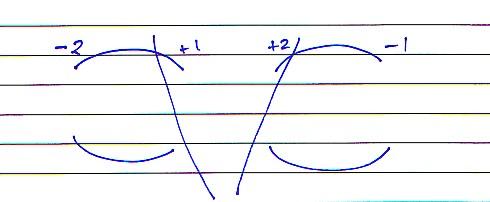 Ocular Movements
Which muscle is
under-functioning to
the greatest extent?
What direction of gaze is most
affected?
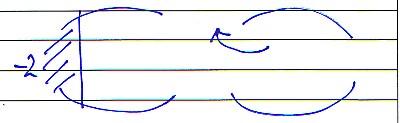 Updrift
Restriction
Hering’s  law of equal innervation
States that paired agonist muscles from each eye operating in the same field of gaze receive equal innervation while paired antagonist muscles receive equal inhibition.
Sherrington's law of reciprocal innervation
When a muscle contracts, its direct antagonist relaxes to an equal extent allowing smooth movement.
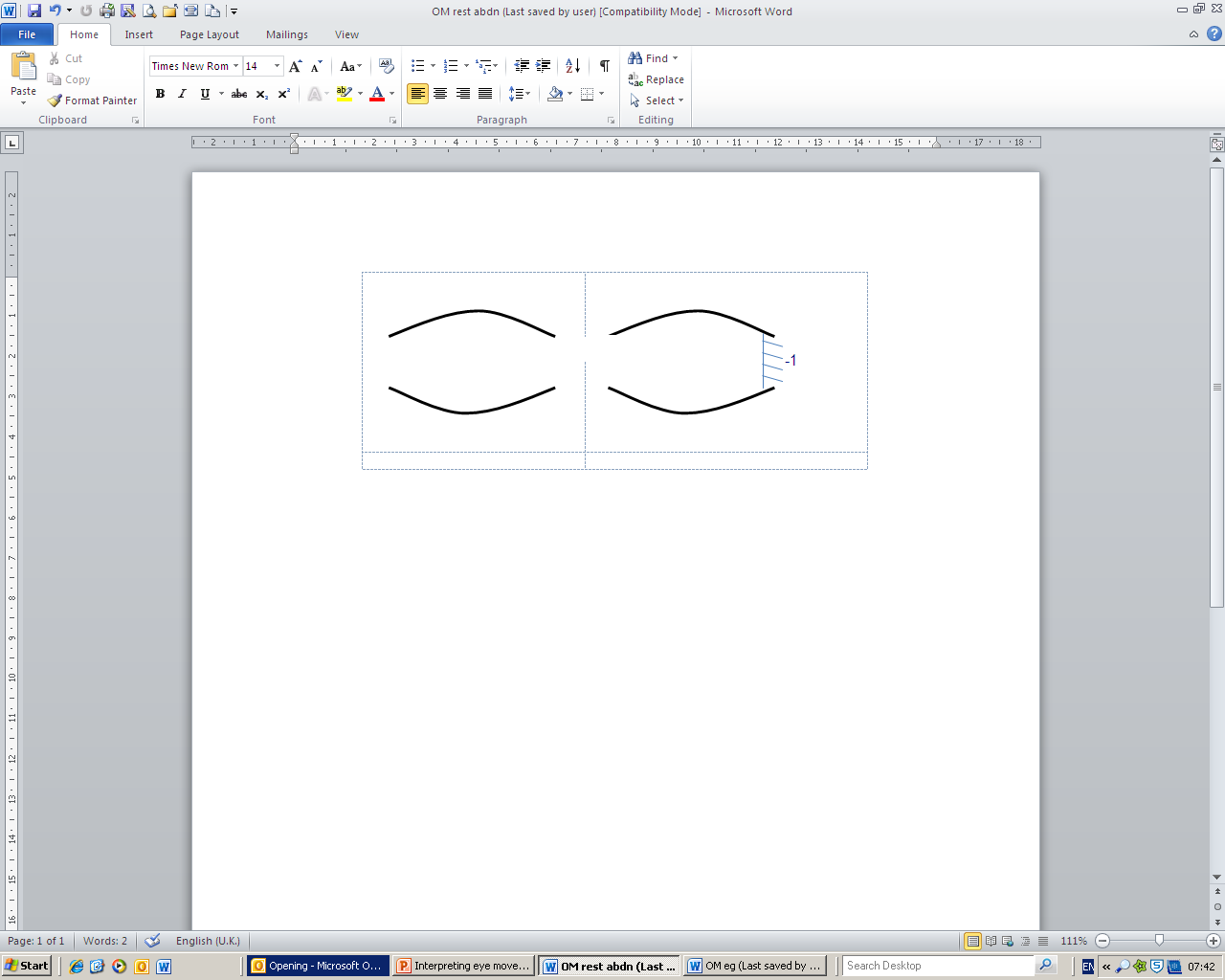 Where do we go from here?
Neurogenic? Mechanical?
Recent onset? Longstanding?
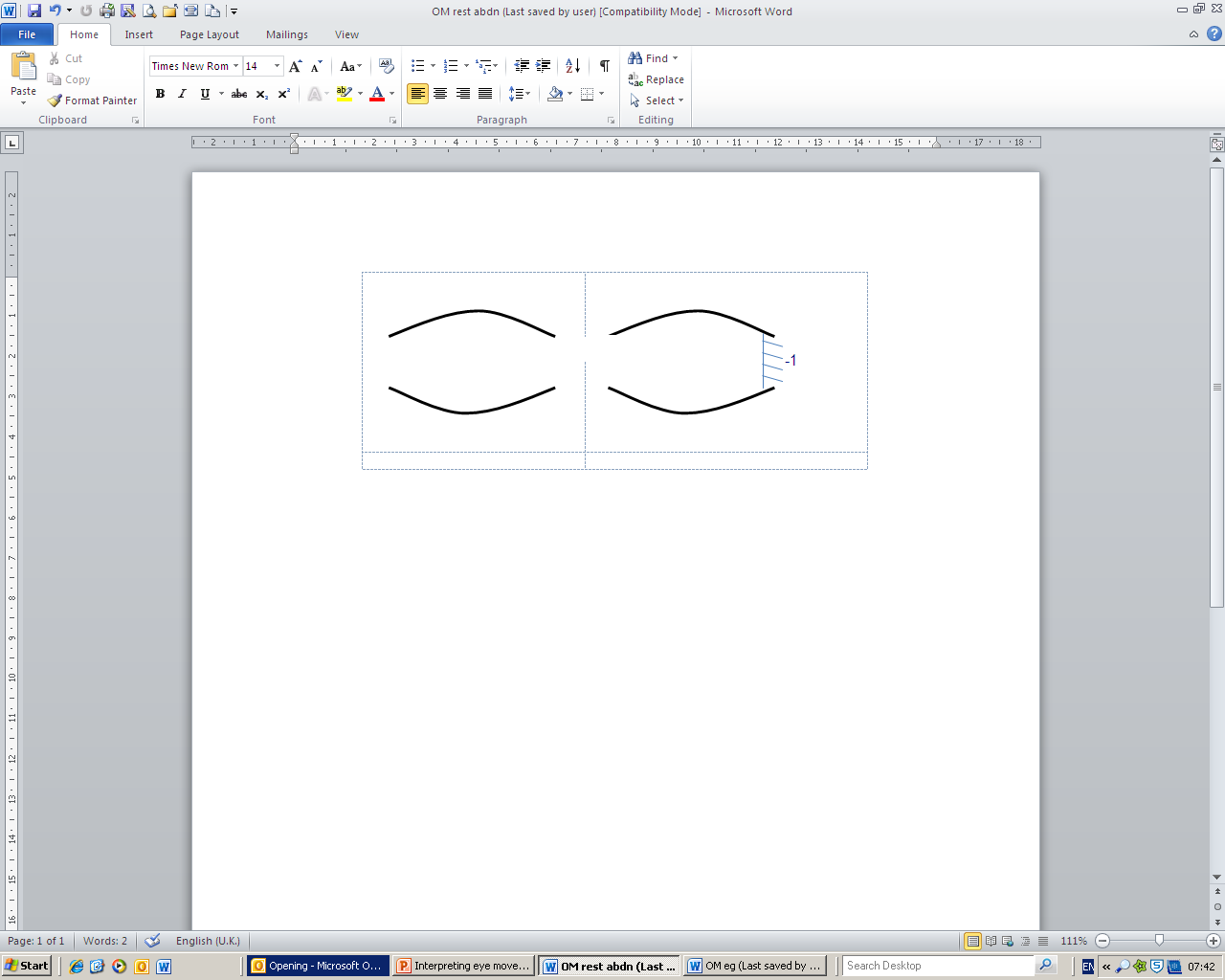 Cover Test:
Near & Dist:
Slight exophoria with good recovery
Near: Slight exophoria with good recovery
Dist: Small esophoria with good recovery
Far Dist: Slight LCS with diplopia
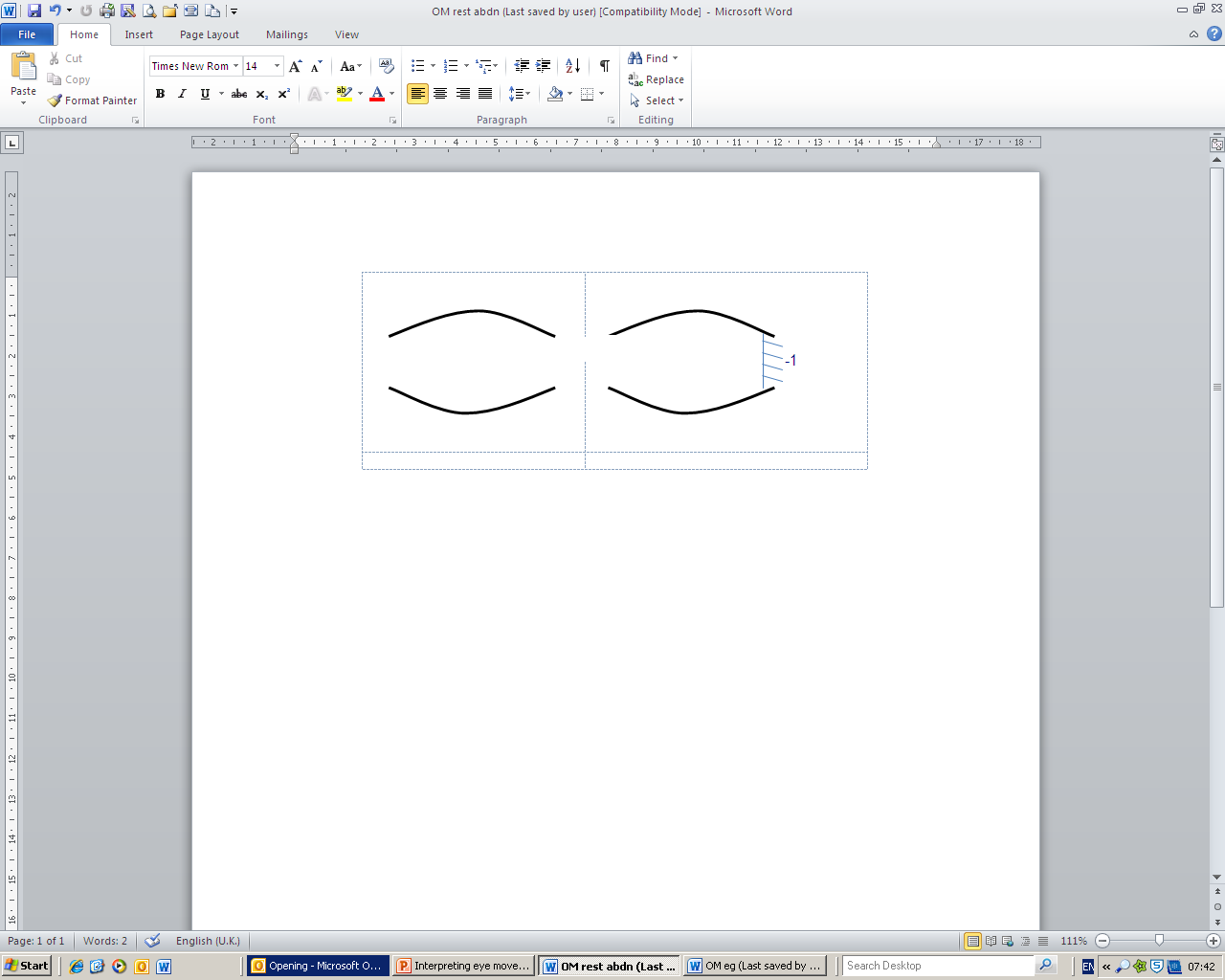 D > V
Ductions > Versions
Suggestive of neurogenic defect
D > V
Ductions = Versions
May be suggestive of mechanical defect
D = V
-2 *
+2 **
-2 ****
+2 ***
Muscle Sequelae
Primary under-action 
Over-action of the contralateral synergist
Contracture of the ipsilateral antagonist

Secondary inhibition of the contralateral antagonist
Left SR *
Right IO **
Hering’s Law
Left IR ***
Sherrington’s Law
Right  SO  ****
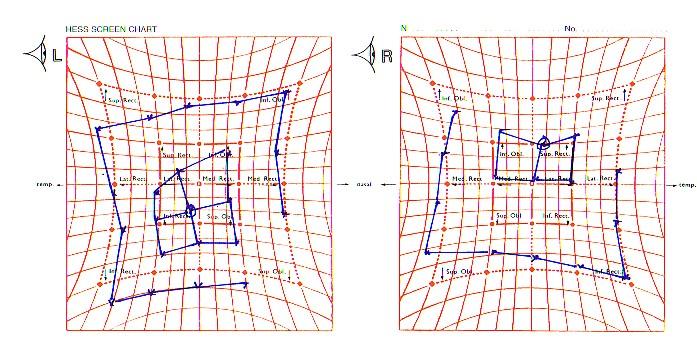 o/a RIO
u/a LSR
u/a RSO
o/a LIR
Left Superior Rectus palsy (longstanding)
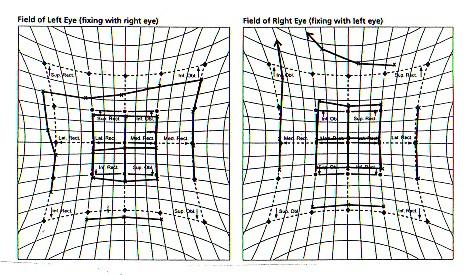 o/a RIO
u/a LSR
Left Superior Rectus palsy (recent onset)
Longstanding vs Recent Onset
Quick Guide to Cranial Nerve Palsies - VICNP
Quick Guide to Cranial Nerve Palsies - IVCNP
[Speaker Notes: Contre coup – quick decelaration of the head. Tilt to lower eye]
Quick Guide to Cranial Nerve Palsies – IIICNP
[Speaker Notes: Compressive lesion – affects all fibres i.e. pupil. Common cause vascular ischaemia affecting blood supply]
Non cranial nerve causes of diplopia
Decompensating phorias
Convergence/accommodation defects
Thyroid Eye Disease
Trauma – resulting in mechanical restrictions eg orbital trauma
Myasthenia Gravis
Change in childhood strabismus
[Speaker Notes: Decomp – interrupted fusion – any eye disease, intoxication, meds
Trauma – fist, just the right size]
MCQ
Q. What sort of trauma is  most likely to result in an orbital wall fracture, & subsequent muscle entrapment
A	Squash ball
B	Fist fight
C	Contre coup
Red Flags
Multiple cranial nerve involvement
Restriction of eye movement with dilated pupil in same eye ( esp with ptosis)
Pain
New ptosis with any eye movement problem (NB watch out for pseudoptosis with a vertical deviation)
Problem getting worse
Associated with general acute malaise
Swallowing difficulties
NB Size of deviation & suddenness of onset do not necessarily correlate with the most sinister cause
[Speaker Notes: Not necessarily ptosis – so common in older patients
Size suddenness – not necessarily most sinister, Eg sudden onset VICNP – hypertension – recovers on 3-6 months
Pain – may be a sign of compressive lesion/lack of blood supply]
MCQ
Q. A recent onset ‘pupil sparing’ third nerve palsy should be referred
A	Urgently
B	For ‘soon’ attention
C	Routinely
MCQ
Q. Least ‘red flag’ bilateral cranial nerve palsy
A	Third
B	Fourth
C	Sixth
Good referrals – info to include
Duration
Onset – sudden or gradual
Incidental finding or main cause of visit
Eye movement findings (plus differential diagnosis if you can)
Documenting absence of signs just as valuable as their presence eg ohead posture, opupil involvement, 0pain 
Known general health risk factors (or not)
Community Management of Diplopia
To prism or not to prism???
Flag any worsening/new signs
Contact the Orthoptic Department directly if you need info
01902 695830
rwh-tr.OrthopticAppointments@nhs.net
[Speaker Notes: No advice & guidance but we’re happy to receive queries]
Community Management of Diplopia
To prism or not to prism??? - incorporation
Beware correcting with large amounts
Beware combinations of vertical & horizontal
Beware tenuous correction of diplopia/non-tolerance of Fresnel
Beware torsion
Beware head postures
Beware early correction
Beware patient’s expectations
[Speaker Notes: No advice & guidance but we’re happy to receive queries]
Community Management of Diplopia
To prism or not to prism???

Small amounts 
Longstanding, stable deviation/diplopia
If you’re going to refer – generally hold off giving/changing prism
MCQ
Q. The primary reason that diplopia in a IVCNP may be tricky to join due to:
A	Combination of vertical & horizontal components of devn
B	Presence of torsion
C	It changes in different positions of gaze
Contact the Orthoptic Department :
01902 695830
rwh-tr.OrthopticAppointments@nhs.net
[Speaker Notes: No advice & guidance but we’re happy to receive queries]
MCQ
Q. Most common cause of acquired sixth nerve palsy
A	Trauma
B	Tumour
C	Vascular
MCQ
Q. Cranial nerve palsy most likely to be associated with unilateral hearing loss
A	Third
B	Fourth
C	Sixth
MCQ
Q. Which of these is suggestive of a neurogenic defect
A	Duction = Version
B	Duction > Version
C	Version > Duction
MCQ
Q. A sixth nerve palsy will always result in an
A	Esotropia
B	Exotropia
C	Neither of above
Questions????
[Speaker Notes: No advice & guidance but we’re happy to receive queries]